Kung Fupunctuation
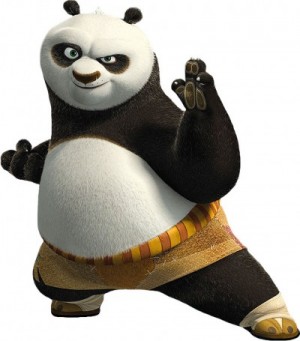 By Ms Woodward
(stolen)
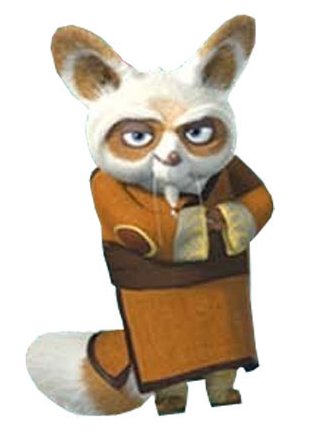 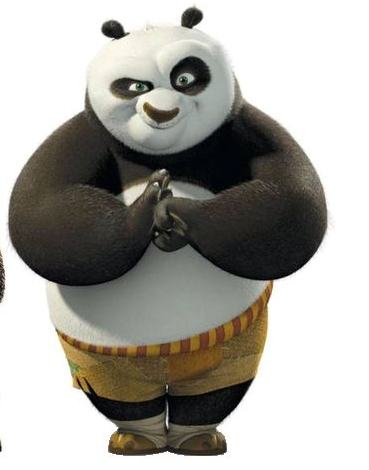 First rule of Kung Fu –Bow to opponent
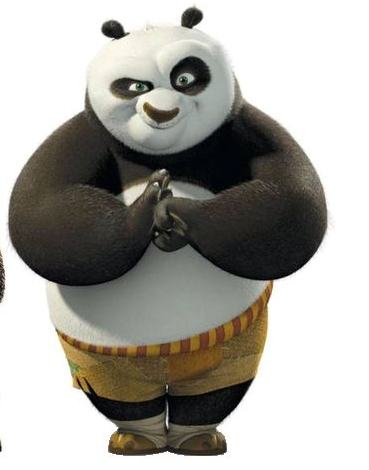 Capital letter
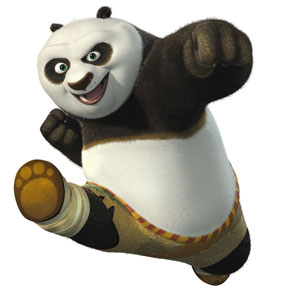 Full stop.(HA!)
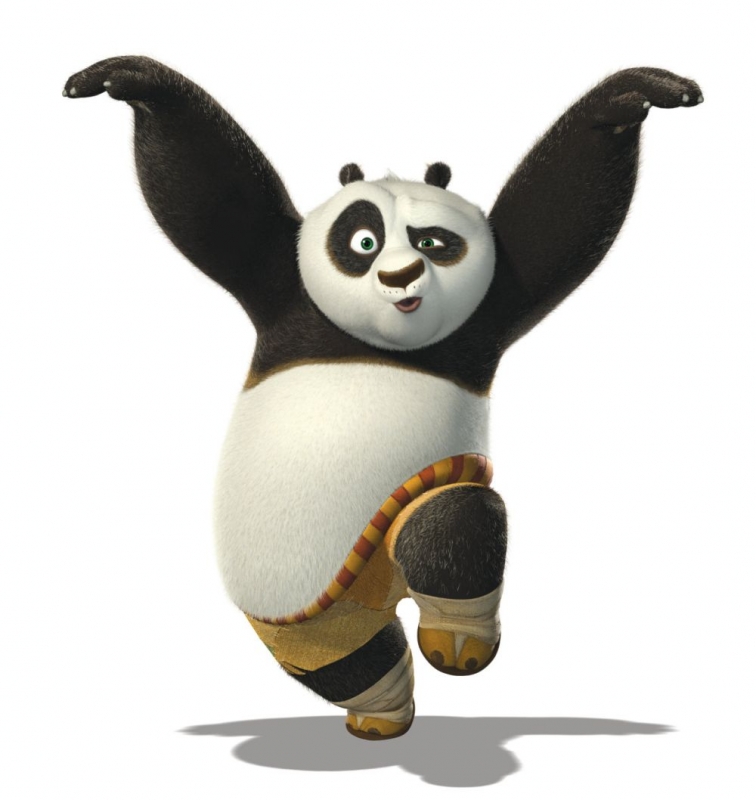 Inverted Commas“...”(stick tongue out and say hhoooollllllll)
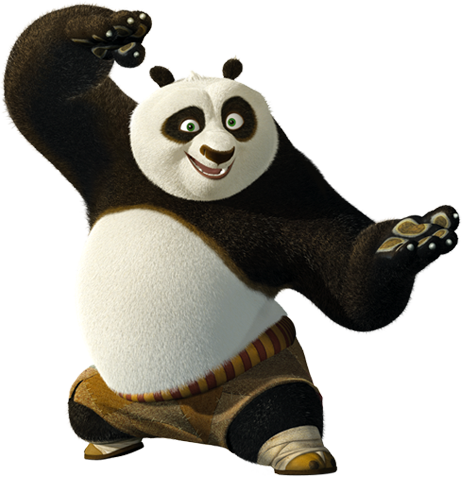 Comma,(She!)
Question Mark  ?
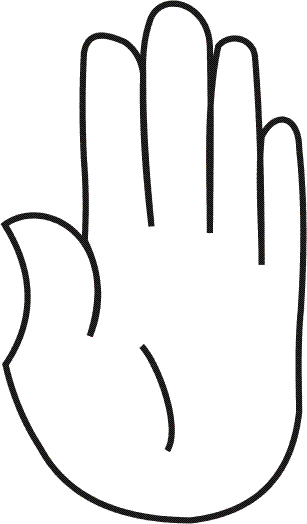 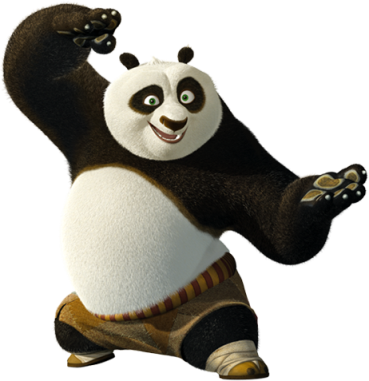 She!

She!

She!

HA!
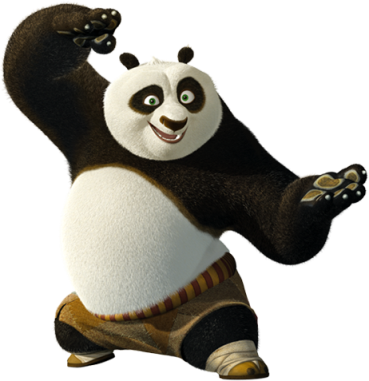 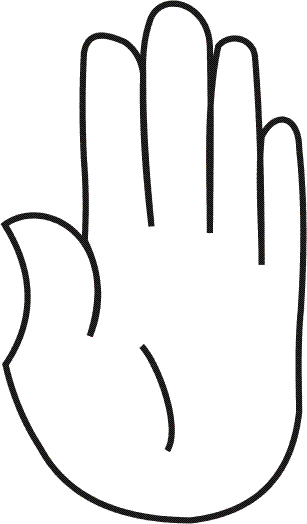 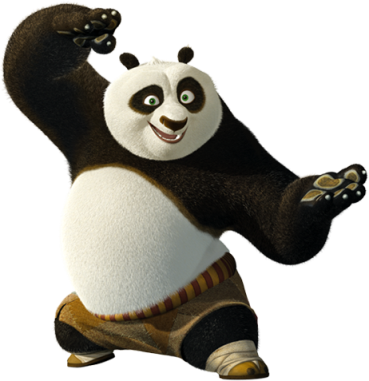 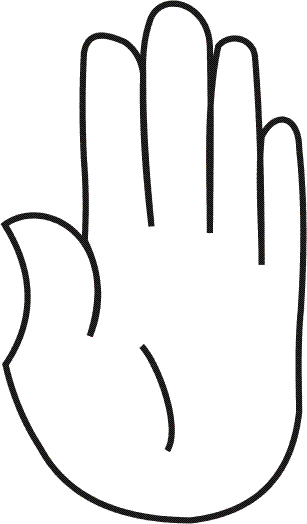 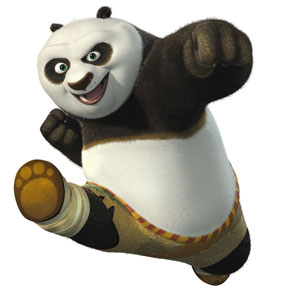 Exclamation mark !
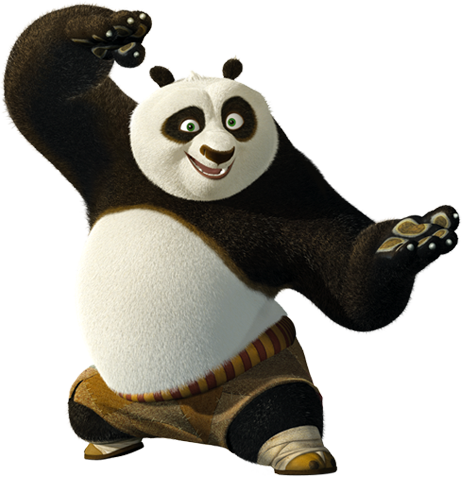 Shiiiiiiiiiii





HA!
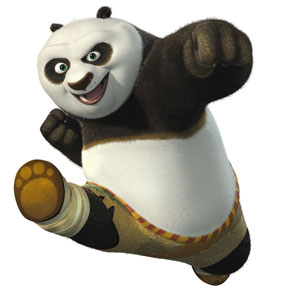 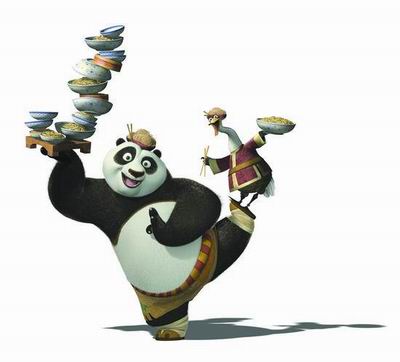 Apostrophe
(arch hand – She!)
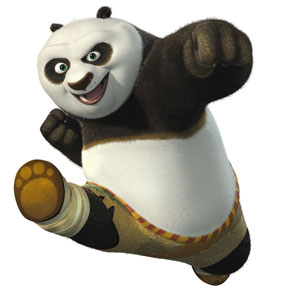 Colon:(HA HA!)
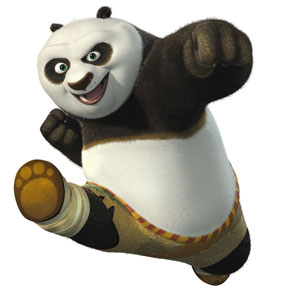 Semi- Colon;(HA SHE!)
Hyphen/dash-(HA!)
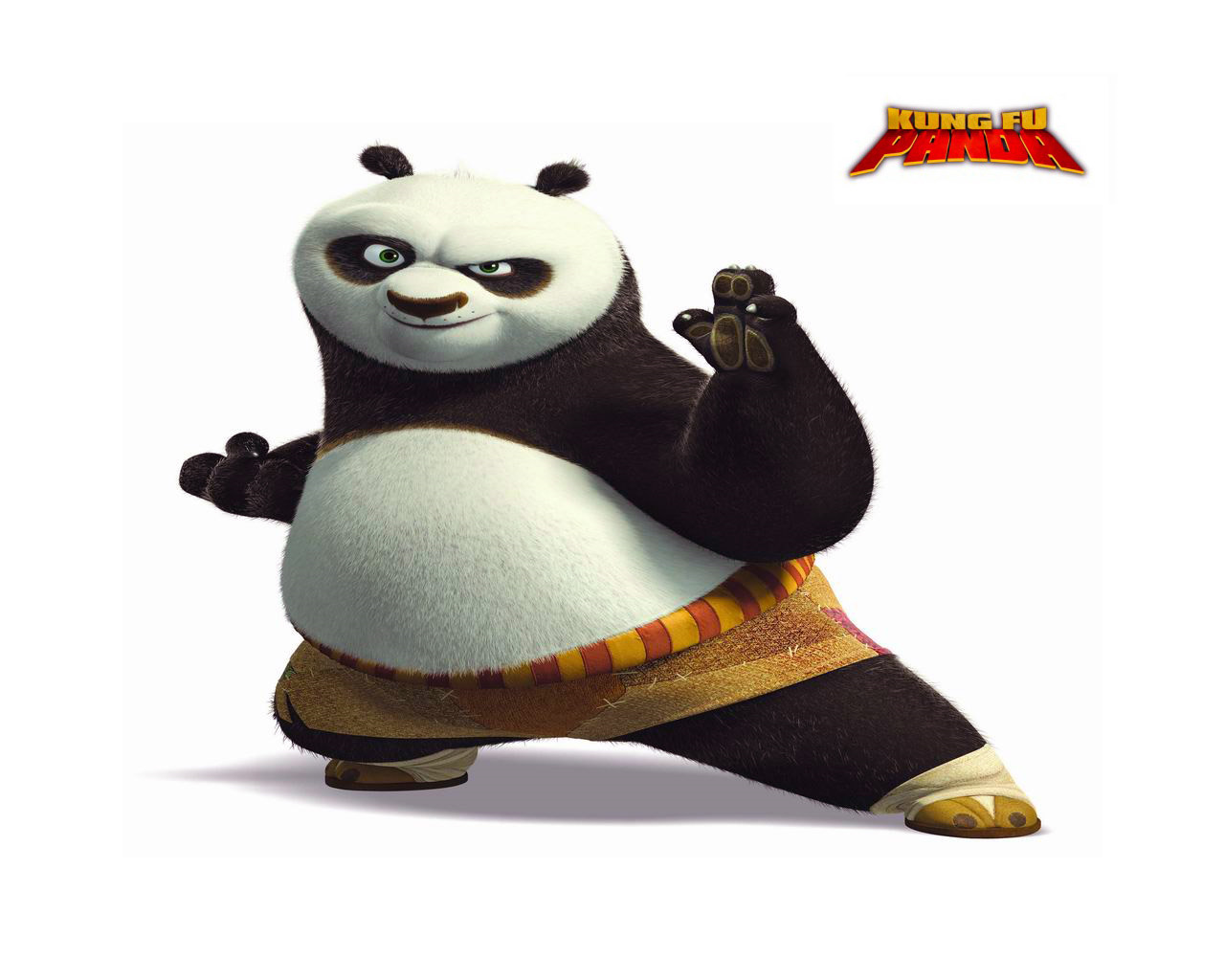 Parenthesis
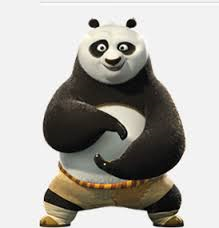 (HA!)
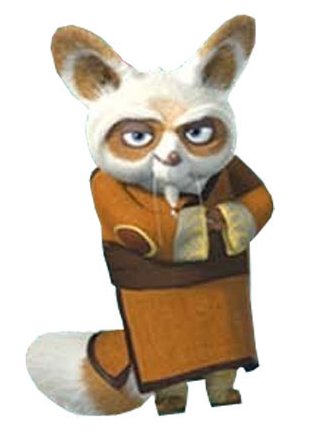 Good work my students...remember to extend your learning by asking questions and changing the rules of the game!
Full stop.
Apostrophe,
Speech marks“...”
Question Mark  ?
Comma,
Exclamation mark !
Hyphen/dash
Colon
Semi-colon
Capital letter
Parenthesis